EXTERNAL OPPOSITION
Nehemiah 4:1  When Sanballat heard that we were rebuilding the wall, he became angry and was greatly incensed. 

He ridiculed the Jews, 2 and in the presence of his associates and the army of Samaria, he said, “What are those feeble Jews doing? Will they restore their wall? Will they offer sacrifices? Will they finish in a day? Can they bring the stones back to life from those heaps of rubble—burned as they are?”
EXTERNAL OPPOSITION
3 Tobiah the Ammonite, who was at his side, said, “What they are building—even a fox climbing up on it would break down their wall of stones!” 




-Often pressure from EXTERNAL opposition amplifies internal weaknesses.
INTERNAL OPPOSITION
4 Hear us, our God, for we are despised. Turn their insults back on their own heads. Give them over as plunder in a land of captivity. 5 Do not cover up their guilt or blot out their sins from your sight, for they have thrown insults in the face of the builders.

6 So we rebuilt the wall till all of it reached half its height, for the people worked with all their heart.
INTERNAL OPPOSITION
7 But when Sanballat, Tobiah, the Arabs, the Ammonites and the people of Ashdod heard that the repairs to Jerusalem’s walls had gone ahead and that the gaps were being closed, they were very angry. 8 They all plotted together to come and fight against Jerusalem and stir up trouble against it. 
9 But we prayed to our God and posted a guard day and night to meet this threat. 
10 Meanwhile, the people in Judah said, “The strength of the laborers is giving out, and there is so much rubble that we cannot rebuild the wall.”
INTERNAL OPPOSITION
11 Also our enemies said, “Before they know it or see us, we will be right there among them and will kill them and put an end to the work.” 
12 Then the Jews who lived near them came and told us ten times over, “Wherever you turn, they will attack us.” 

13 Therefore I stationed some of the people behind the lowest points of the wall at the exposed places, posting them by families, with their swords, spears and bows.
OPPOSITION
14 After I looked things over, I stood up and said to the nobles, the officials and the rest of the people, “Don’t be afraid of them. Remember the Lord, who is great and awesome, and fight for your families, your sons and your daughters, your wives and your homes.” 
15 When our enemies heard that we were aware of their plot and that God had frustrated it, we all returned to the wall, each to our own work.
OPPOSITION
16 From that day on, half of my men did the work, while the other half were equipped with spears, shields, bows and armor. The officers posted themselves behind all the people of Judah 17 who were building the wall. Those who carried materials did their work with one hand and held a weapon in the other, 18 and each of the builders wore his sword at his side as he worked. But the man who sounded the trumpet stayed with me.
OPPOSITION
19 Then I said to the nobles, the officials and the rest of the people, “The work is extensive and spread out, and we are widely separated from each other along the wall. 20 Wherever you hear the sound of the trumpet, join us there. Our God will fight for us!” 
21 So we continued the work with half the men holding spears, from the first light of dawn till the stars came out.
OPPOSITION
22 At that time I also said to the people, “Have every man and his helper stay inside Jerusalem at night, so they can serve us as guards by night and as workers by day.” 23 Neither I nor my brothers nor my men nor the guards with me took off our clothes; each had his weapon, even when he went for water.
WHAT DID NEHEMIAH DO?
He prayed and got on with the job
He prayed and he did something strategic
He gathered and encouraged
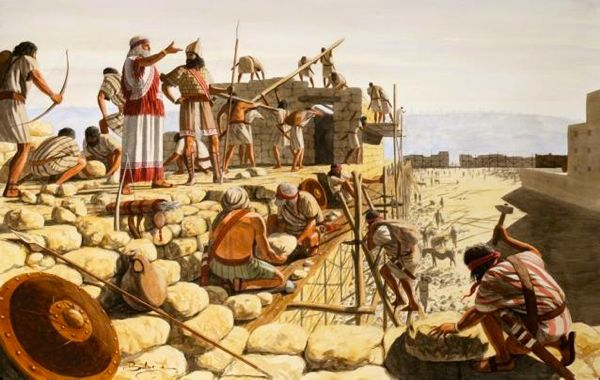 WHAT DID GOD DO?
God was in CONTROL…
God frustrated the plans of the enemy
God was with them and He fought for them
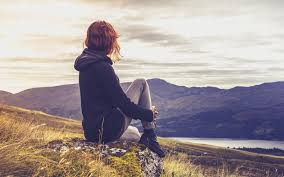 WHAT DO WE DO?
We pray
We pray and we do
We fight for our families
We continue to gather to REMEMBER God’s faithfulness and His mission
We need to TRUST
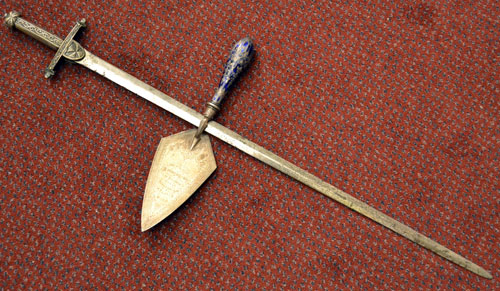